ХИМИЧЕСКИЙ
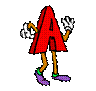 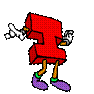 ПРИВЕТСТВИЕ 
КОМАНД
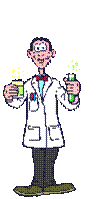 РАЗМИНКА
1
2
3
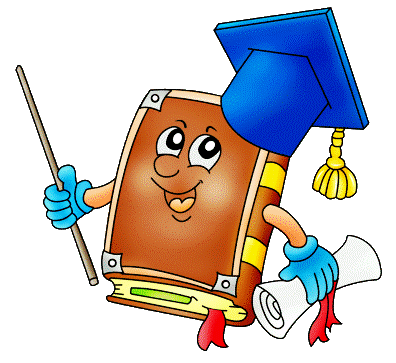 4
5
6
«Конкурс капитанов»
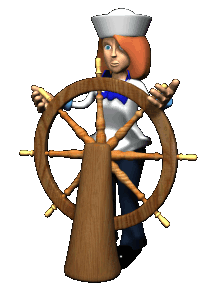 «ЧТО В ЯЩИКЕ?»
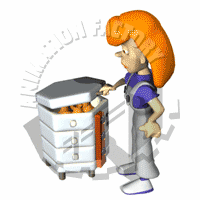 1
2
КОНКУРС
 ХУДОЖНИКОВ
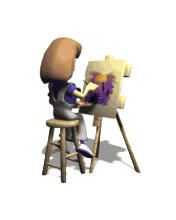 КОНКУРС-ПАНТОМИМА
1
В кабинете химии запрещается прием пищи и напитков, пробовать реактивы на вкус
2
При определении вещества по запаху нельзя наклоняться над сосудом. Надо осторожно направлять к себе газ рукой, не делая глубокого вдоха.
ДАВАЙТЕ  ПОДВЕДЕМ  ИТОГИ
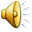 ПОЗДРАВЛЯЕМ
 ПОБЕДИТЕЛЕЙ
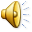 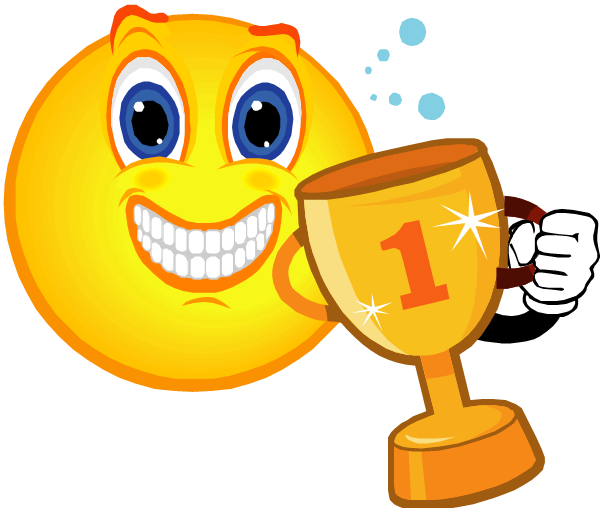 Среди металлов самый главный
Важнейший древний элемент.
В тяжелой индустрии главный,
Знаком с ним школьник и студент.
Родился в огненной стихии,
Расплав течет его рекой.
Важнее нет металлургии,
Он нужен всей стране родной.
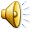 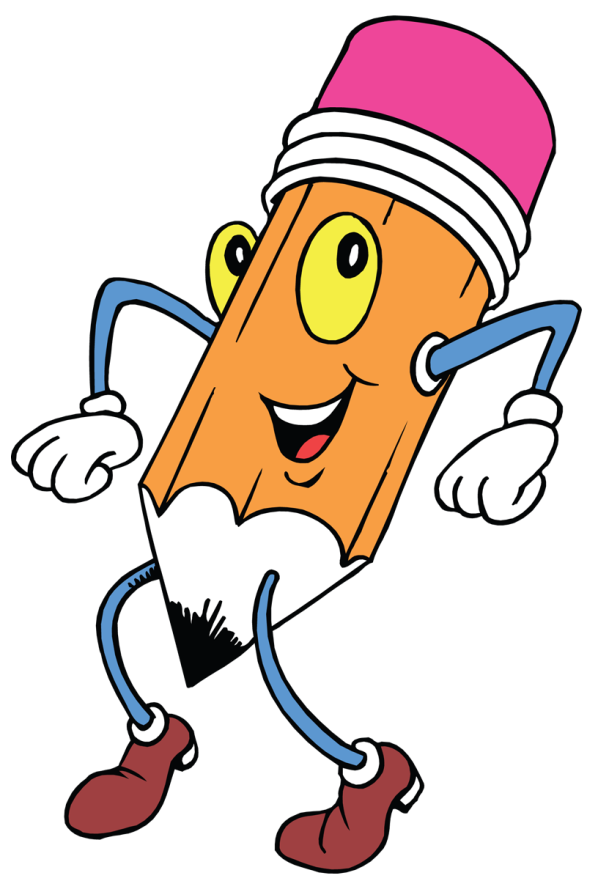 Давно известно человеку:
Она тягуча и красна.
Еще по бронзовому веку
Знакома в сплавах там она.
С горячей серной кислотой
Дает нам медный купорос,
Чернеет иногда порою.
Что за металл ответьте на вопрос?
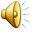 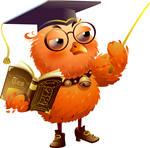 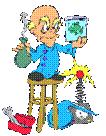 Хранят обычно в керосине,
И бегает он по воде,
В природе помните отныне,
Свободным нет его нигде.
В солях везде открыть везде возможно,
 Желтеет пламя от него,
И получить из соли можно,
Как Деви получил его
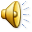 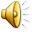 Горячий продукт я,
«Живу» на болотах.
Но есть одна буква
В названье коротком.
Прыжок ее быстрый-
И все изменилось:
Я стал элементом,
Так чудо свершилось!
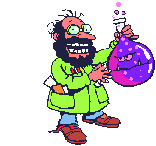 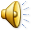 Первый слог- предлог известный.
Слог второй трудней найти: 
Часть его составит цифра,
К ней добавьте букву «Й»
Чтоб целое слово узнать, 
Нужно вам металл назвать.
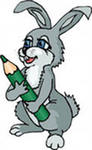 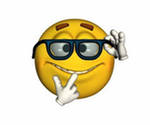 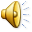 Найдите две ноты в начале октавы;
Участок,  где выросли сочные травы.
Из букв этих слов элемента названье, 
Подумав, попробуйте быстро составить.
Чудесными свойствами он обладает: то ярко сверкает, то черным бывает .
Моя семья - самая первая. Про меня говорят. Что я очень активен и жизнерадостен.

Меня легко разрезать ножом. А хранят меня в керосине.

Я тверд, но очень мягок. Мой блеск виден не всегда.
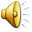 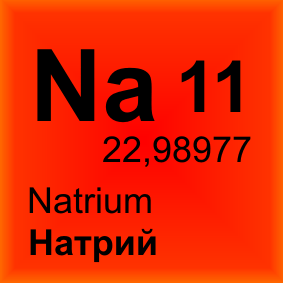 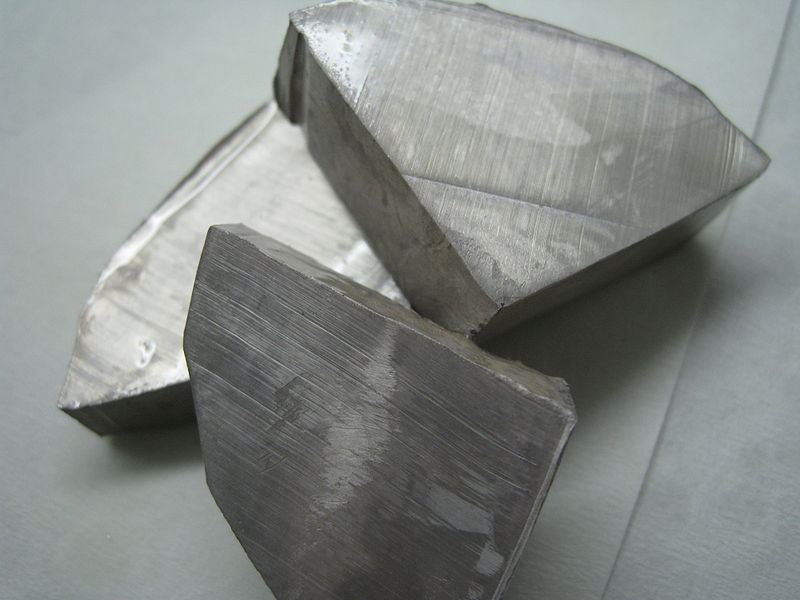 Я очень любопытна: проникну куда угодно. Я в каждом из вас, я всюду, я везде.

Не будь меня не было бы жизни.

У меня своеобразный характер. Я не соблюдая многих правил, принятых в моем обществе. На первый взгляд я невзрачна.
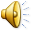 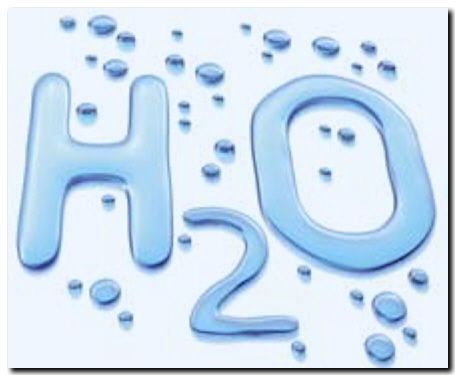